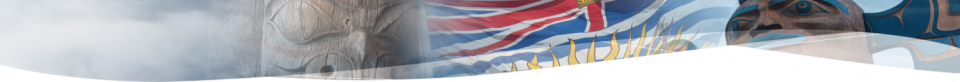 Te’mexw Treaty Association & Esquimalt Nation Negotiations
Presentation to City of Victoria
Feb 23, 2023
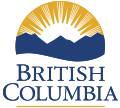 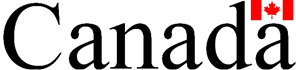 [Speaker Notes: Territorial acknowledgement]
PRESENTERS
Ministry of Indigenous Relations and Reconciliation 
Rebecca Penz, Director of Consultation and Engagement
Stephen Winn, Negotiator

Crown-Indigenous Relations and Northern Affairs Canada 
	Michael Blackburn, A/Director of Negotiations, Vancouver Island
	Gwyn Thomas, A/Negotiator
2
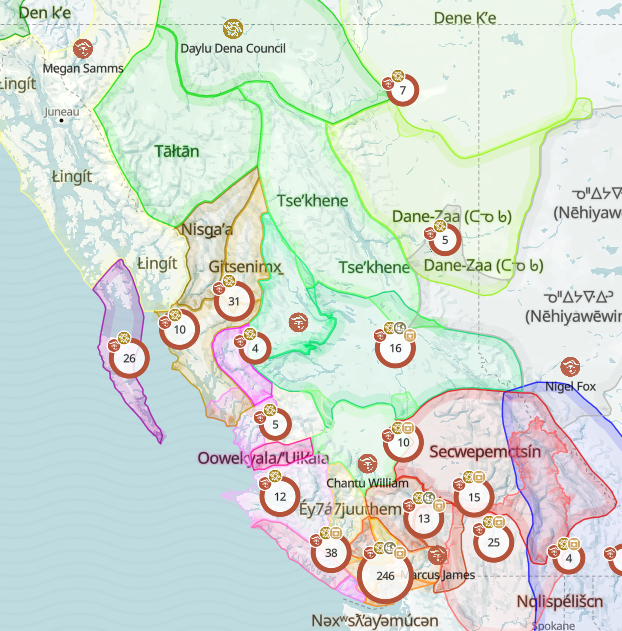 Indigenous Peoples in BC
270,000+ Indigenous people in BC 
First Nations, Métis and Inuit
204 First Nations in B.C. (600 in Canada)
Culturally and linguistically diverse
34 distinct languages and 90 dialects 
Sophisticated cultures, relationships and systems of laws
3
Historic Treaties in BC
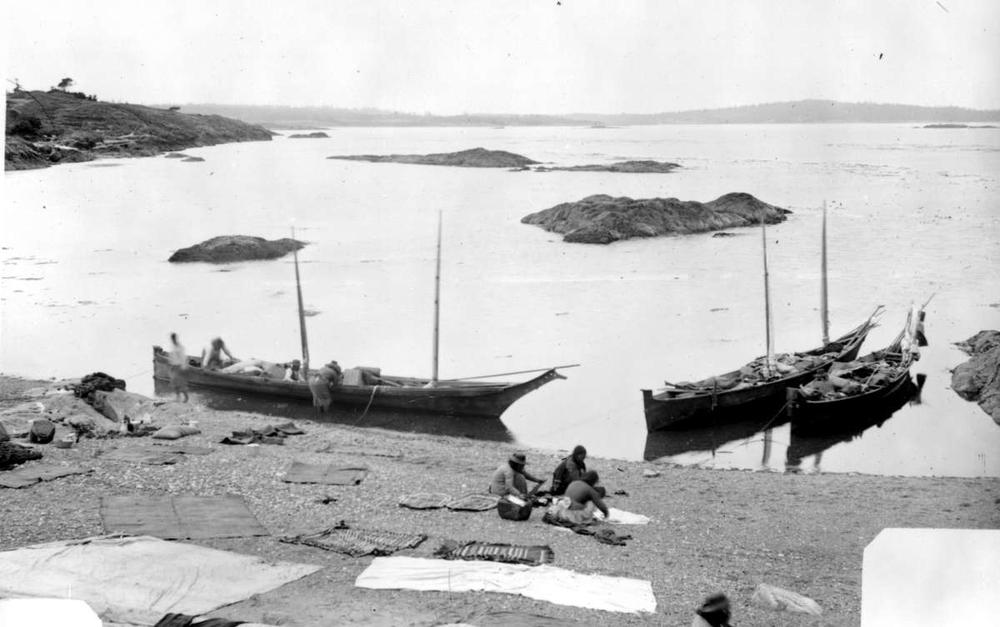 Few historic treaties:
Douglas Treaties, Vancouver Island (1850 – 1854)
Treaty 8, Northeast B.C. (1899)
4
Reconciliation – Why?
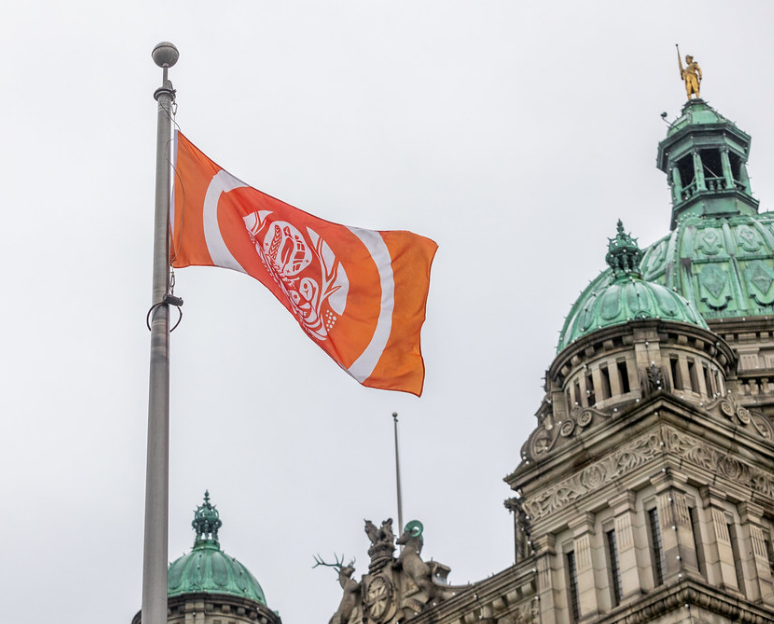 Colonial policies and programs, including the Indian Act, Indian residential schools, and the 60s scoop, have impacted all aspects of Indigenous life:
culture and social structures
exercise of rights
access to lands, resources, services and economic opportunities
overall health and wellness (including inter-generational trauma and death)
5
[Speaker Notes: Note the shift from a legal imperative, grounded in Section 35 and addressed through many court decisions, to a human rights imperative.]
Reconciliation – What?
A paradigm shift in thinking and action that involves:
Ultimately, it’s about partnering with Indigenous Nations to make a better BC
6
Reconciliation – How?
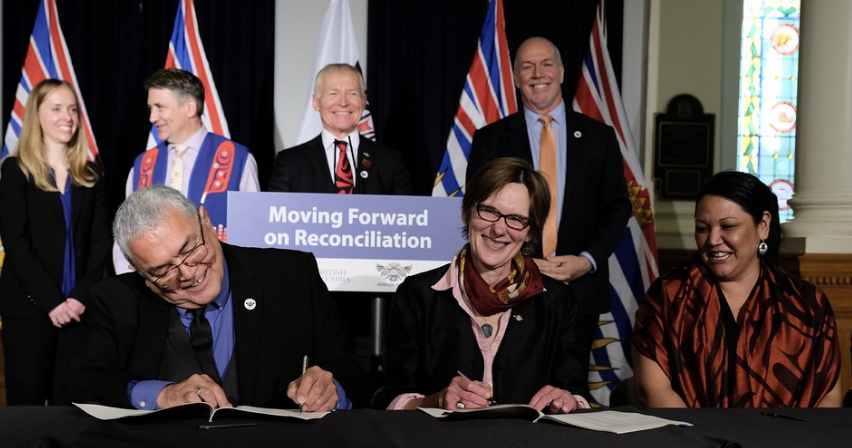 An ongoing, dynamic journey 
Flexible, responsive, context-specific     (no one size fits all)
Renewed fiscal relationship
Negotiating long-term agreements
Self-determination
Economic independence
Shared initiatives to improve quality of life
Partnering to manage land and resources
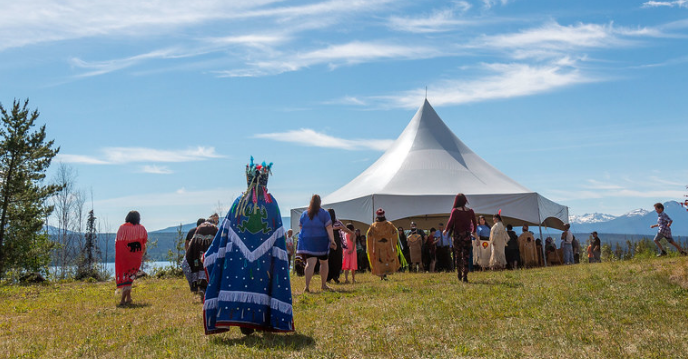 7
United Nations Declaration on the Rights of Indigenous Peoples (UNDRIP) & the Declaration Act
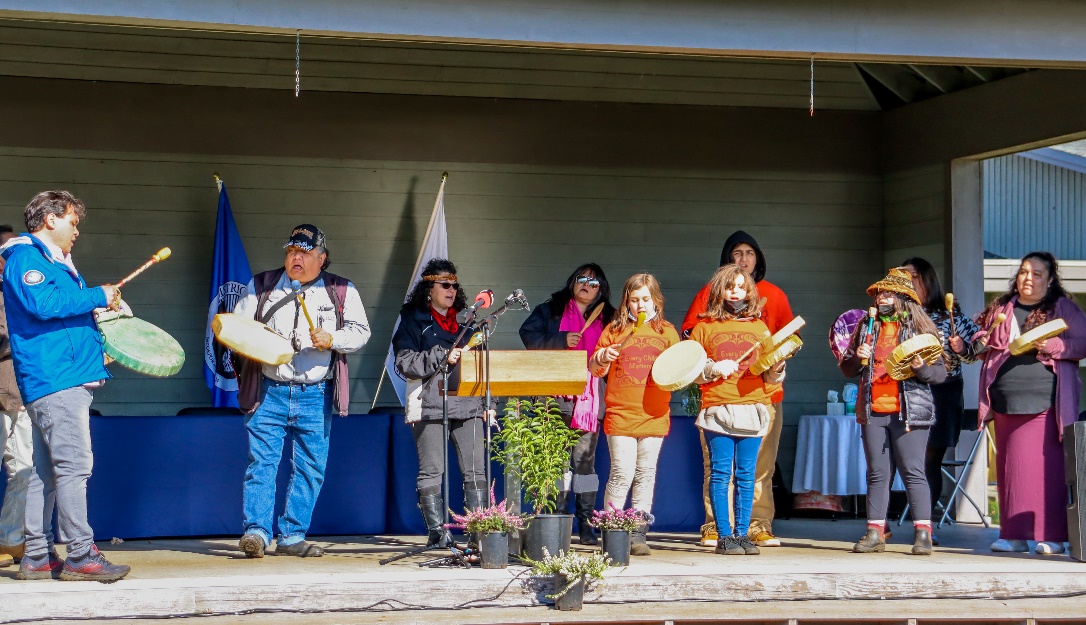 Comprehensive human rights instrument that recognizes Indigenous peoples' right to self-determination and to “freely pursue their economic, social and cultural development”
8
[Speaker Notes: The Declaration Act
Align laws with the United Nations Declaration
Develop & implement action plan (released Mar 2022)
Report & monitor on progress
Decision-making agreements]
Modern Treaties in BC
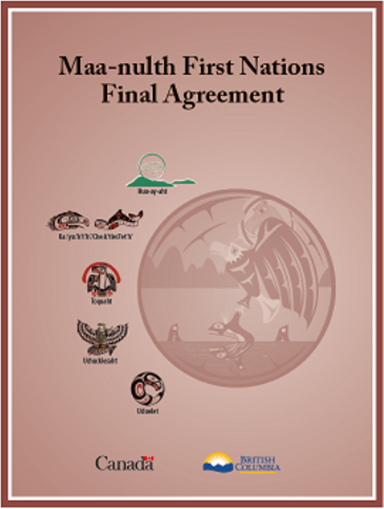 Most comprehensive form of reconciliation
Since 2000, 4 treaties implemented (8 FN)
New treaties are living agreements
9
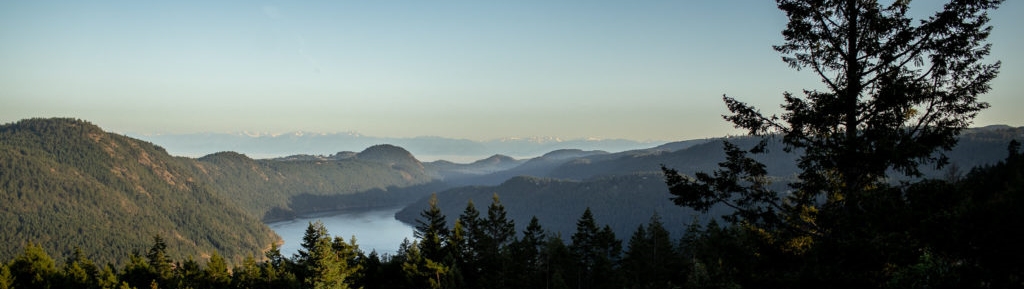 Te’mexw Treaties Overview
Five Nations—Malahat, Beecher Bay (SC’IA/NEW), Songhees, Snaw-naw-as (Nanoose), T’Sou-ke—are negotiating treaties at a common table
These treaties are intended to encourage investment, create jobs, expand economic development, and support social well-being for Te’mexw Treaty Nations and the entire Region
10
Douglas Treaties
14 treaties around Victoria, Saanich, Sooke, Nanaimo and Port Hardy 
Douglas Treaties: First Nations retain right to fish and hunt as per formerly (held up in Court)
New agreements (treaties, reconciliation agreements, etc.) will co-exist with Douglas Treaties
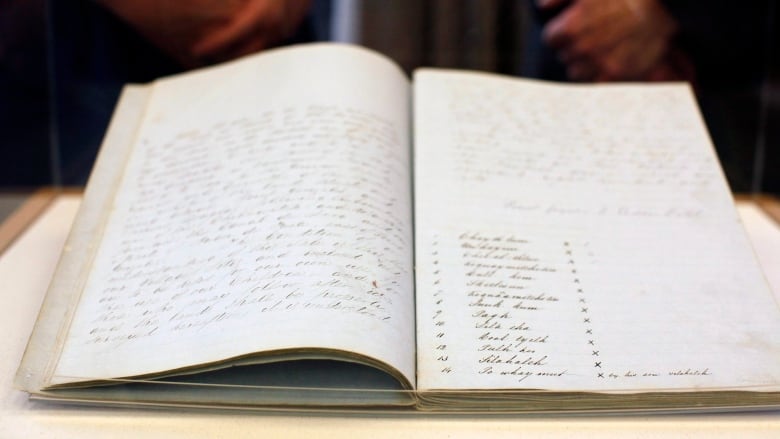 11
Negotiations Timeline
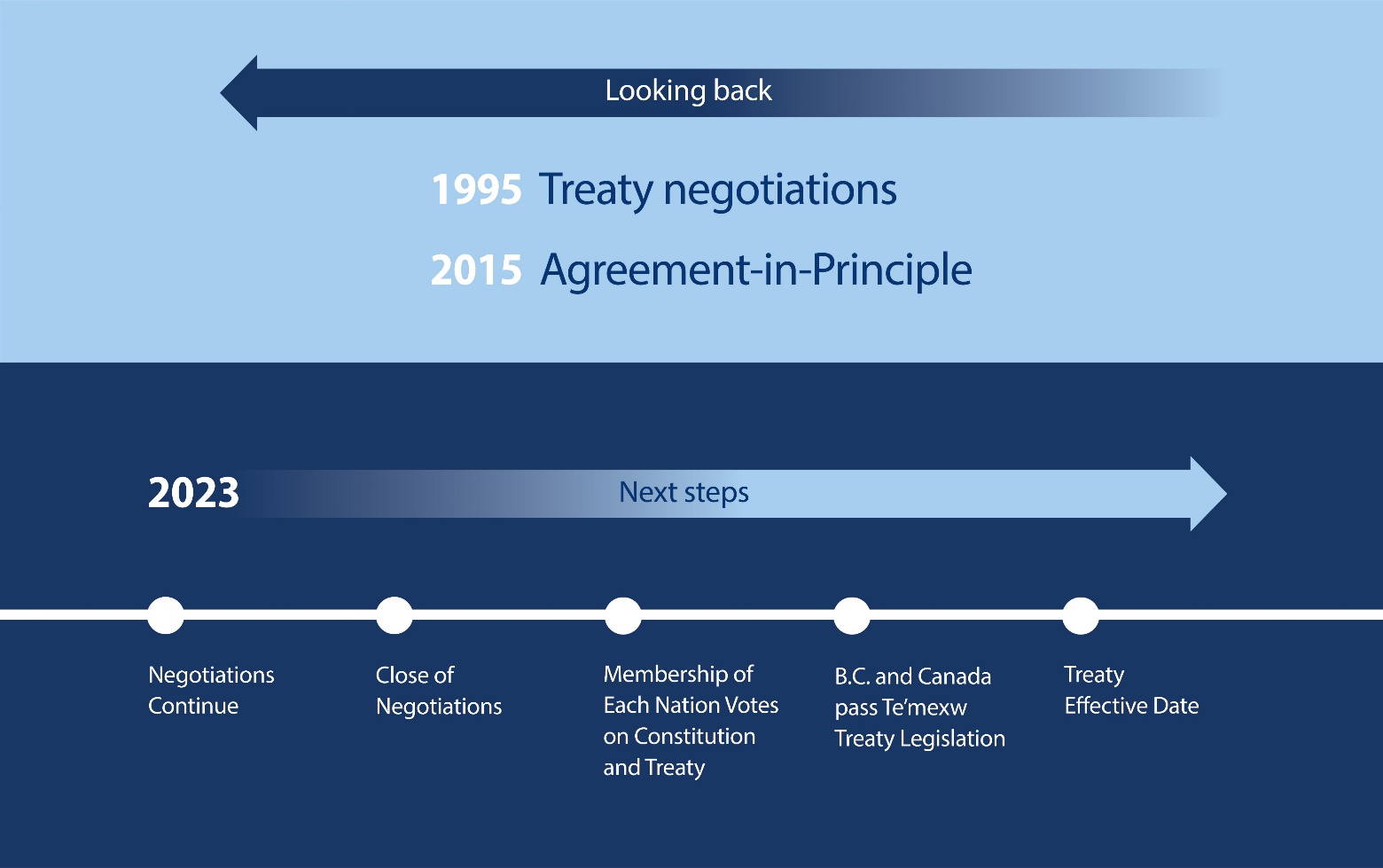 12
[Speaker Notes: Five First Nations, Five treaties, common table.]
Overview
These treaties will:
Recognize pre-existing rights and title of First Nations
Return lands to First Nations
Establish First Nations self-government 
Provide predictability
Provide ongoing governance funding  
Include a one-time cash transfer
Create opportunity for the power of taxation by the First Nation on their treaty land 
Support intergovernmental relationships with local/regional government
Identify co-management/shared decision-making opportunities in Te’mexw territories
13
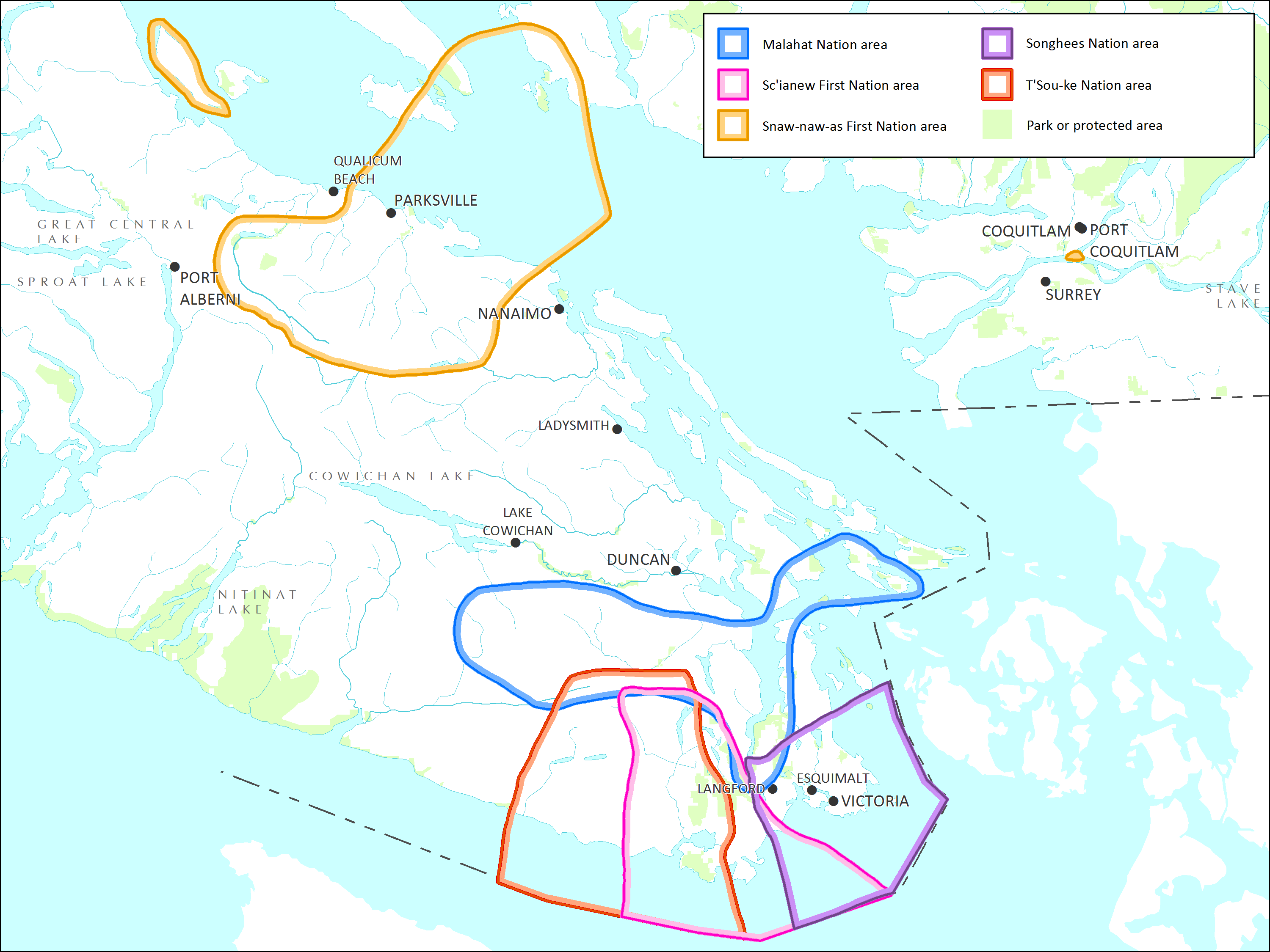 Statement of Intent: 
First Nations Identified Territory
[Speaker Notes: Territories extend south of the Canadian border]
Proposed Treaty Lands
The following maps show lands proposed to become Treaty Lands for the five Te’mexw Nations.
The land package depicted on these maps is subject to conclusion of the Te’mexw Treaty negotiations and fulfilling consultation obligations.
15
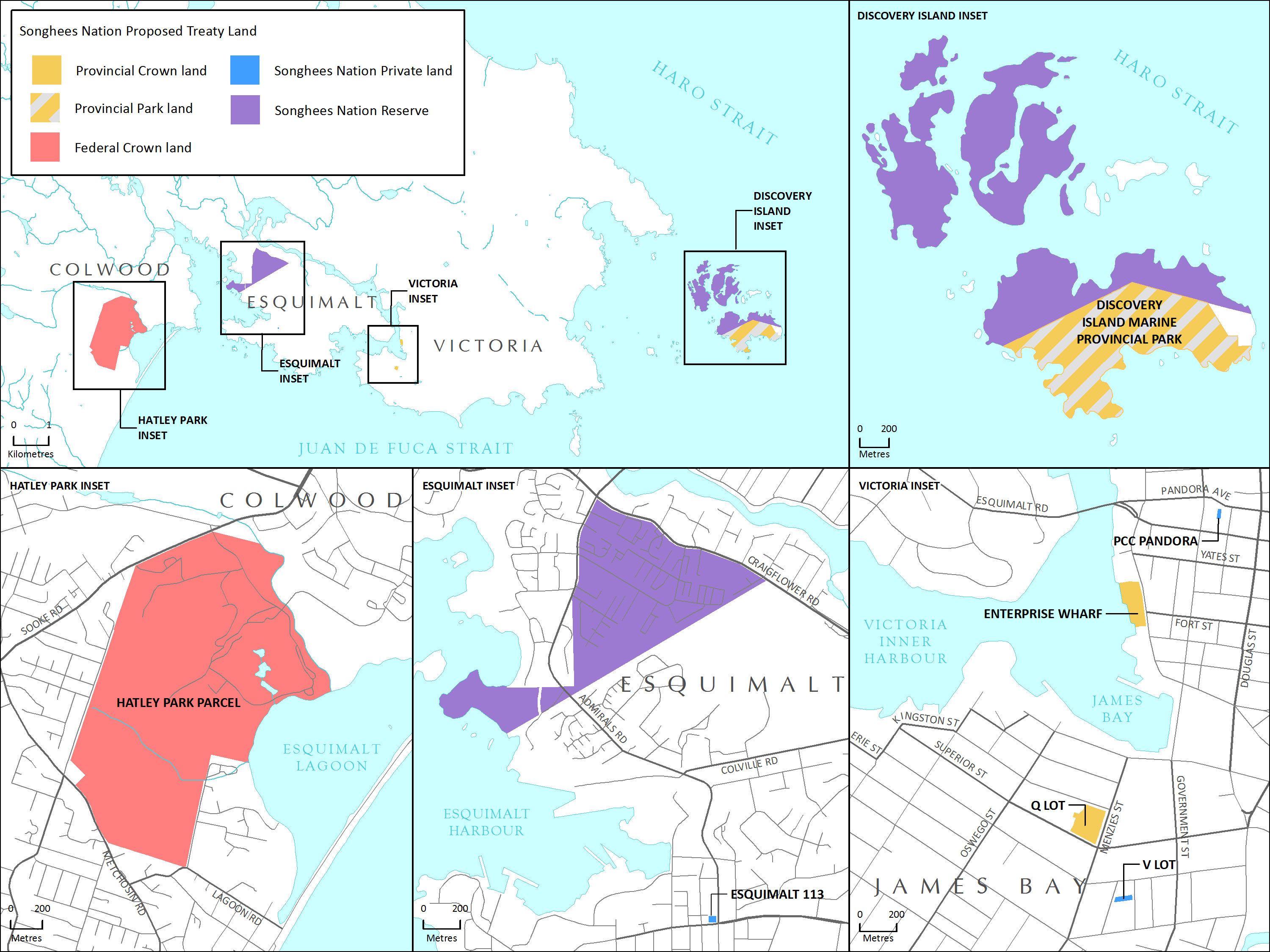 Songhees Nation: 
Proposed Treaty Lands
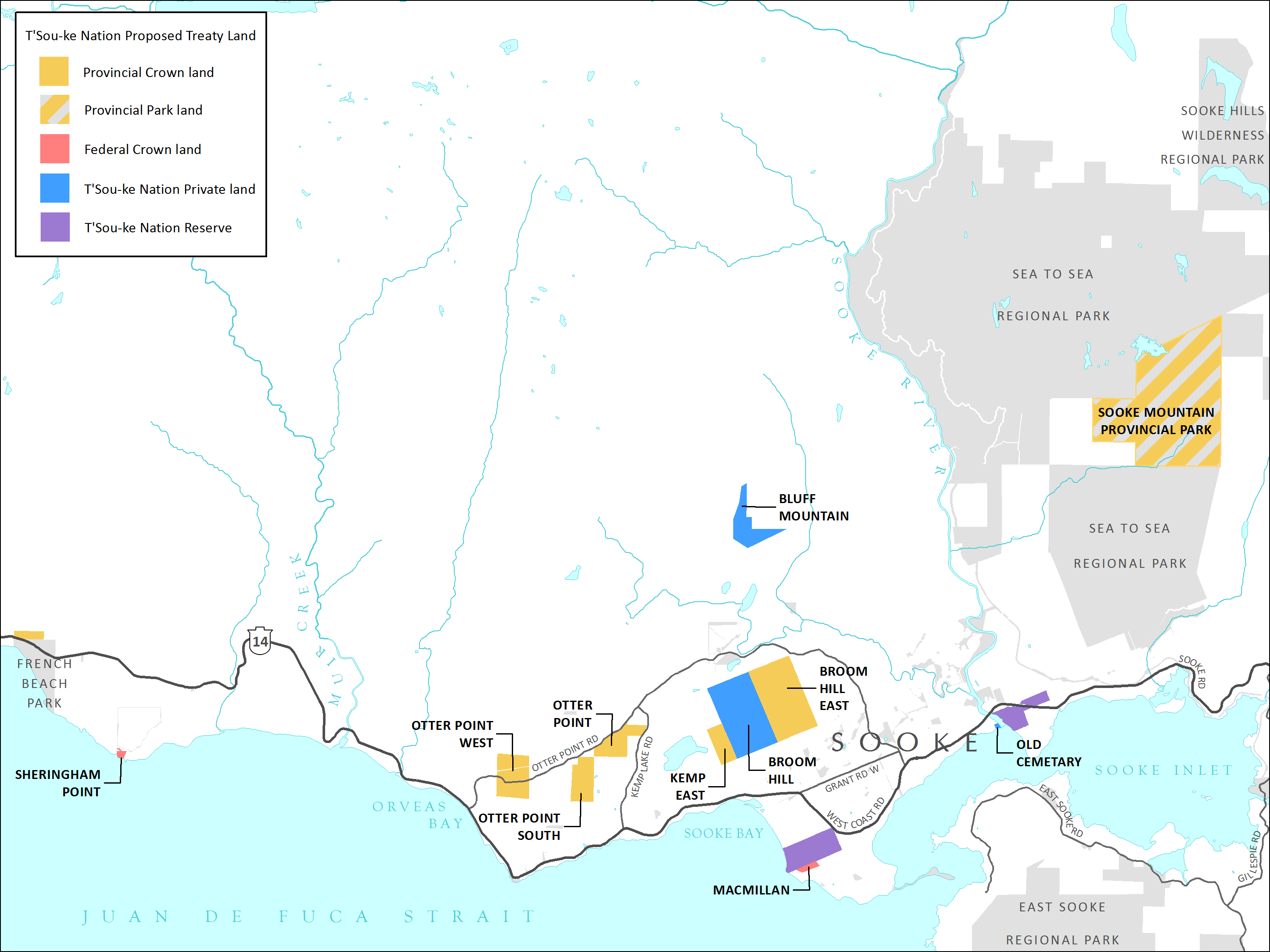 T’Sou-ke Nation:
Proposed Treaty Lands
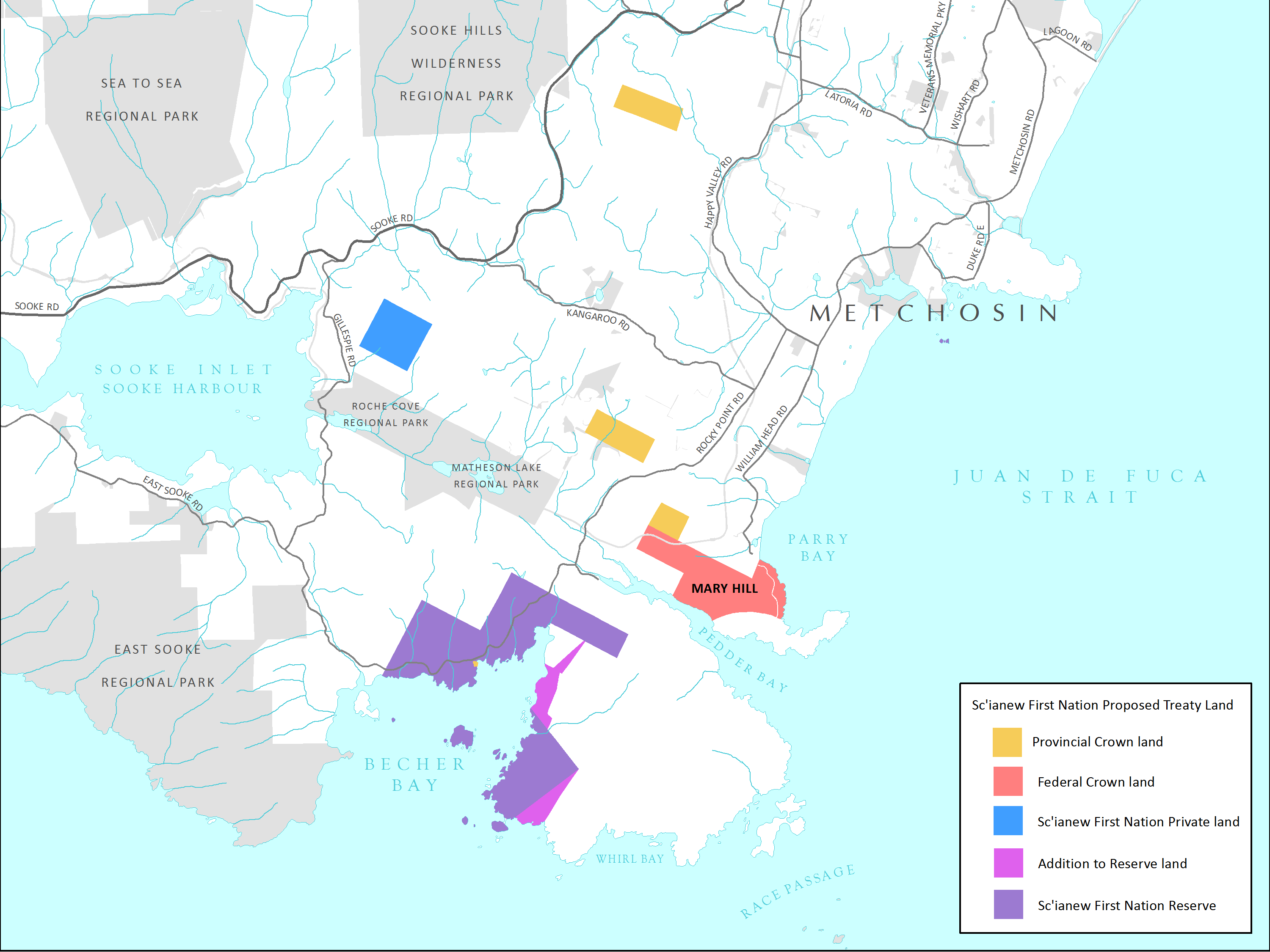 Beecher Bay (SC’IA/NEW): 
Proposed Treaty Lands
[Speaker Notes: In 2017, a land swap/boundary adjustment agreement was reached between the Beecher Bay (SC’IA⁄NEW), Langford, and Metchosin.]
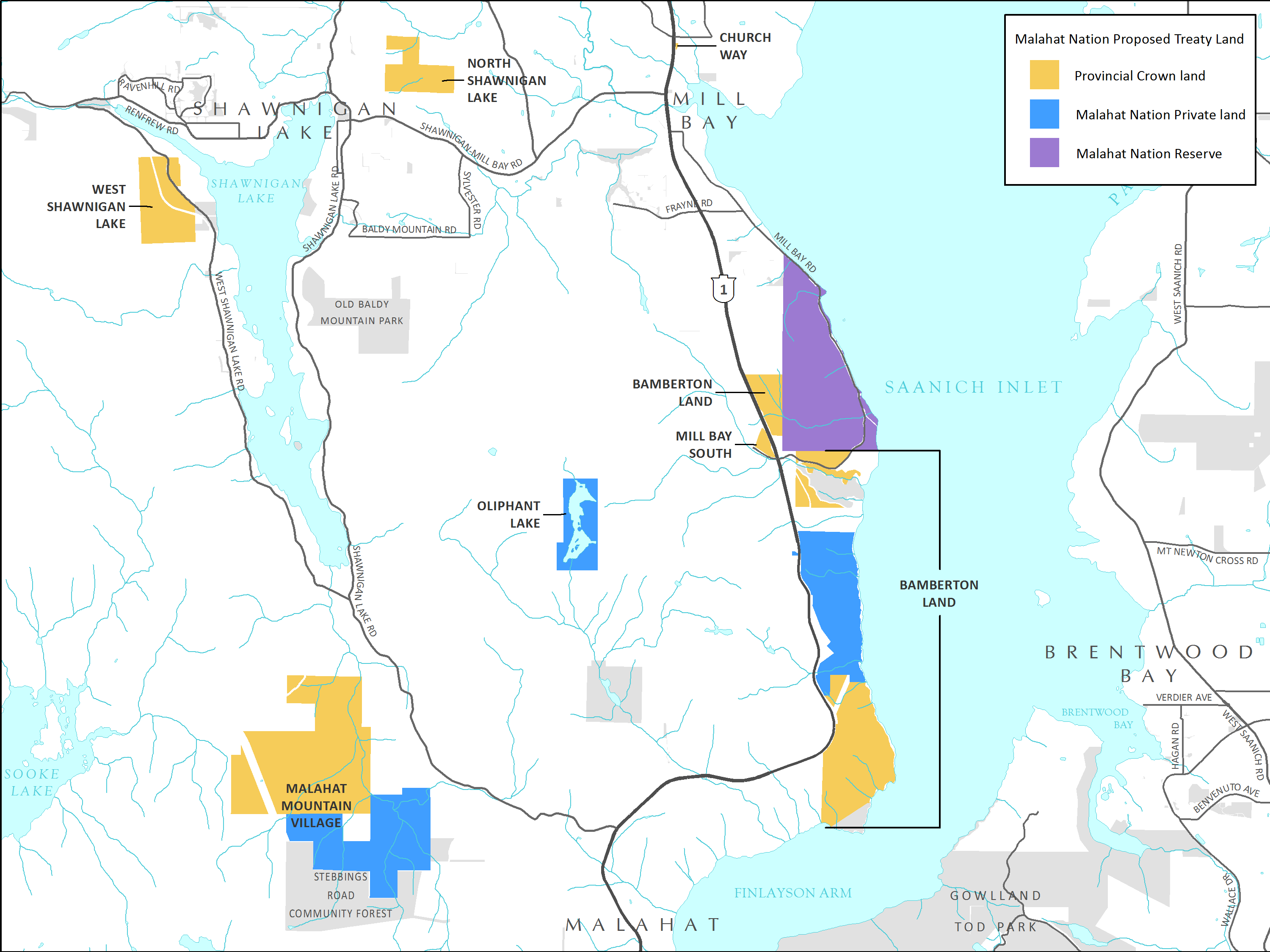 Malahat Nation: 
Proposed Treaty Lands
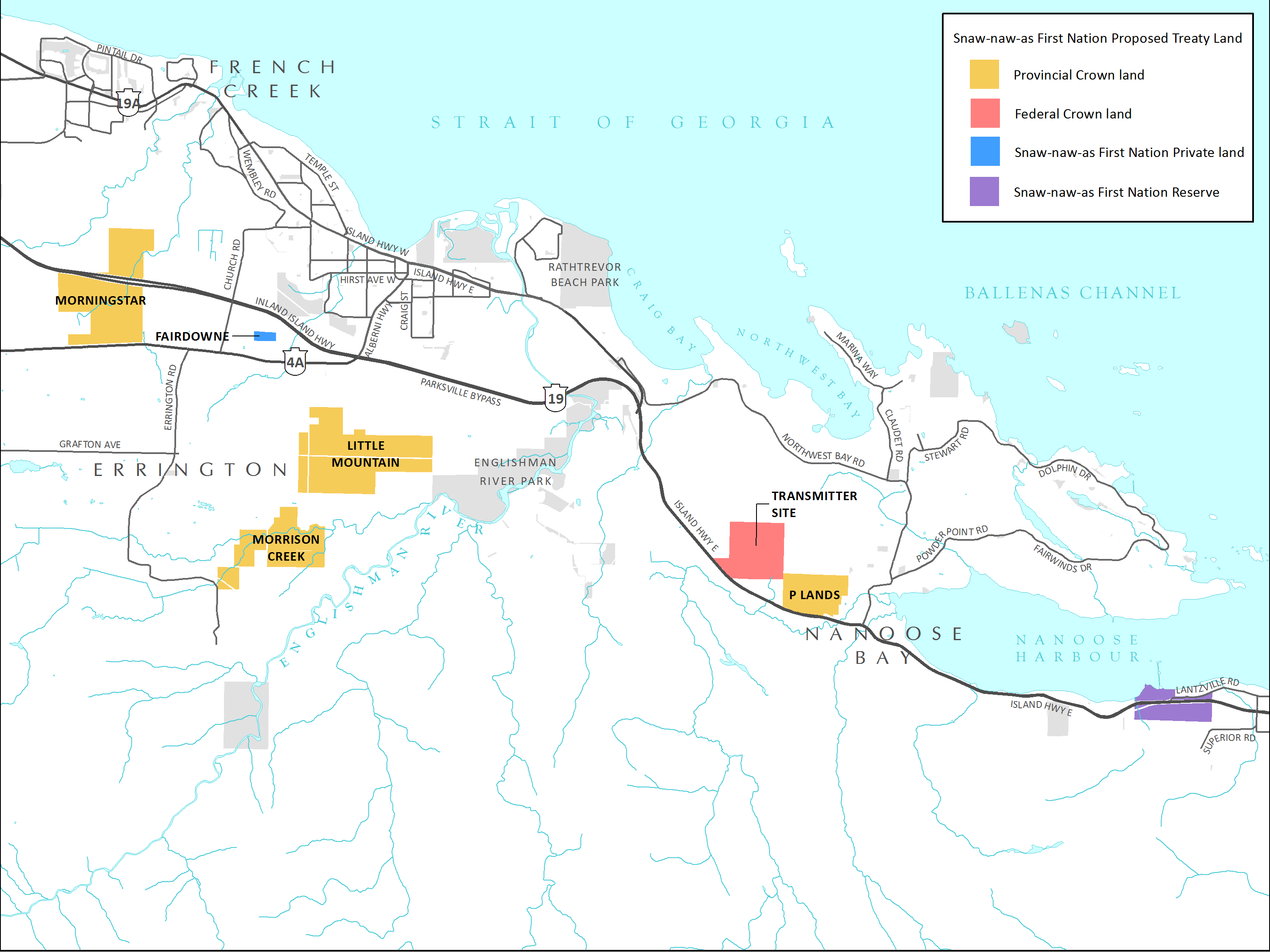 Snaw-Naw-As (Nanoose First Nation): 
Proposed Treaty Lands
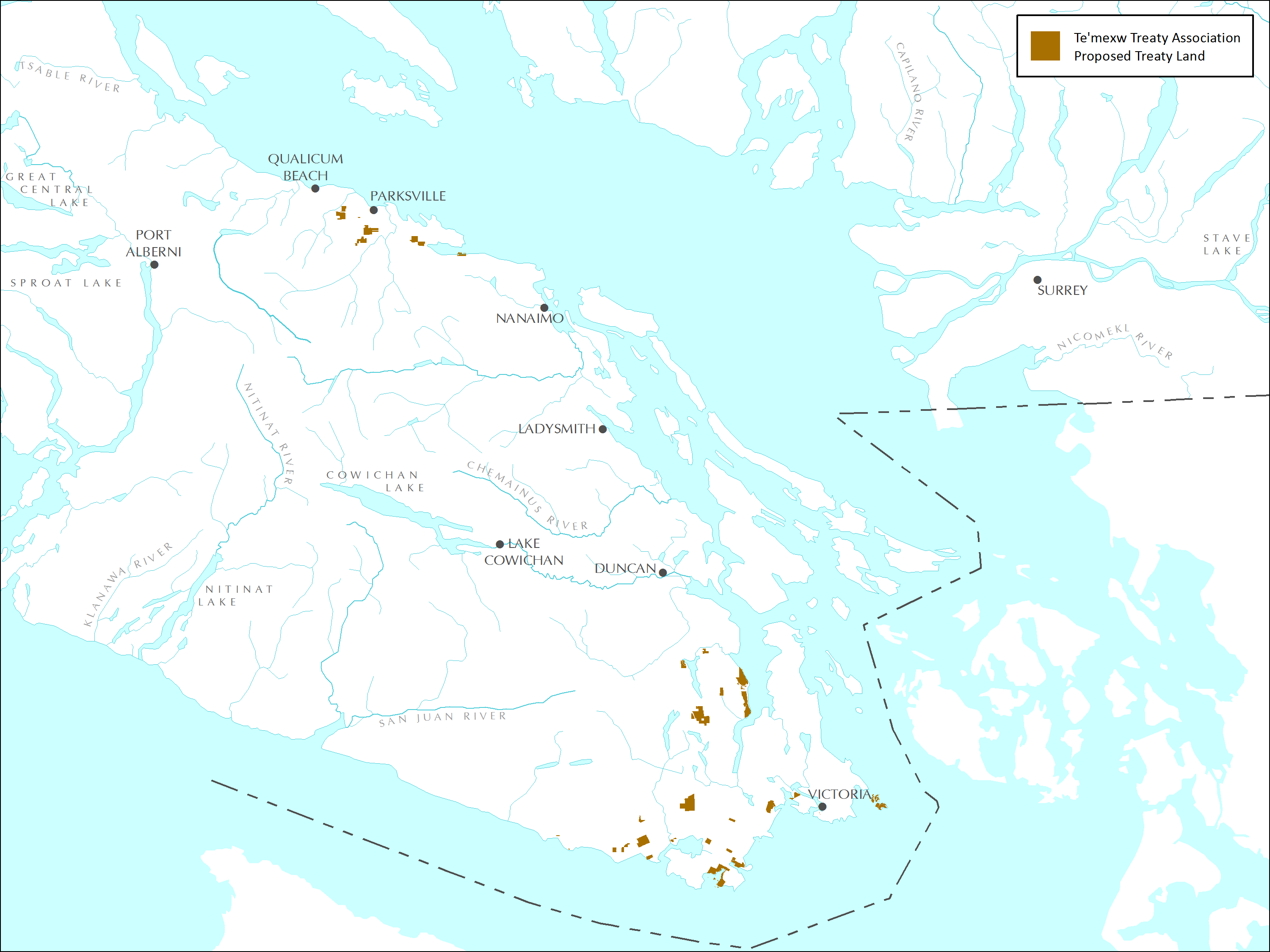 Te’mexw Treaties:
Overview of Proposed Treaty Lands
Treaty Lands vs Reserve Lands
Reserve Lands
Owned by federal government
Decision-making limited
Treaty Lands
Owned in fee-simple by Treaty Nation
Treaty Nation government has jurisdiction
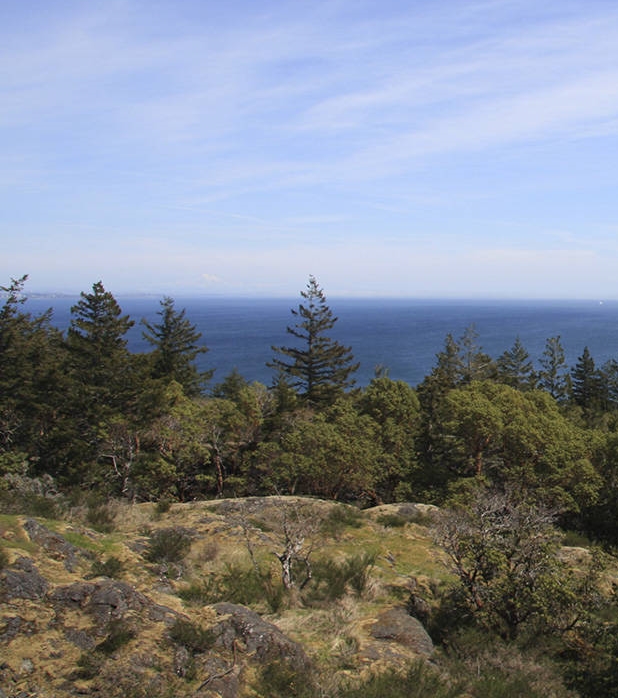 All existing reserve lands become Treaty Lands
22
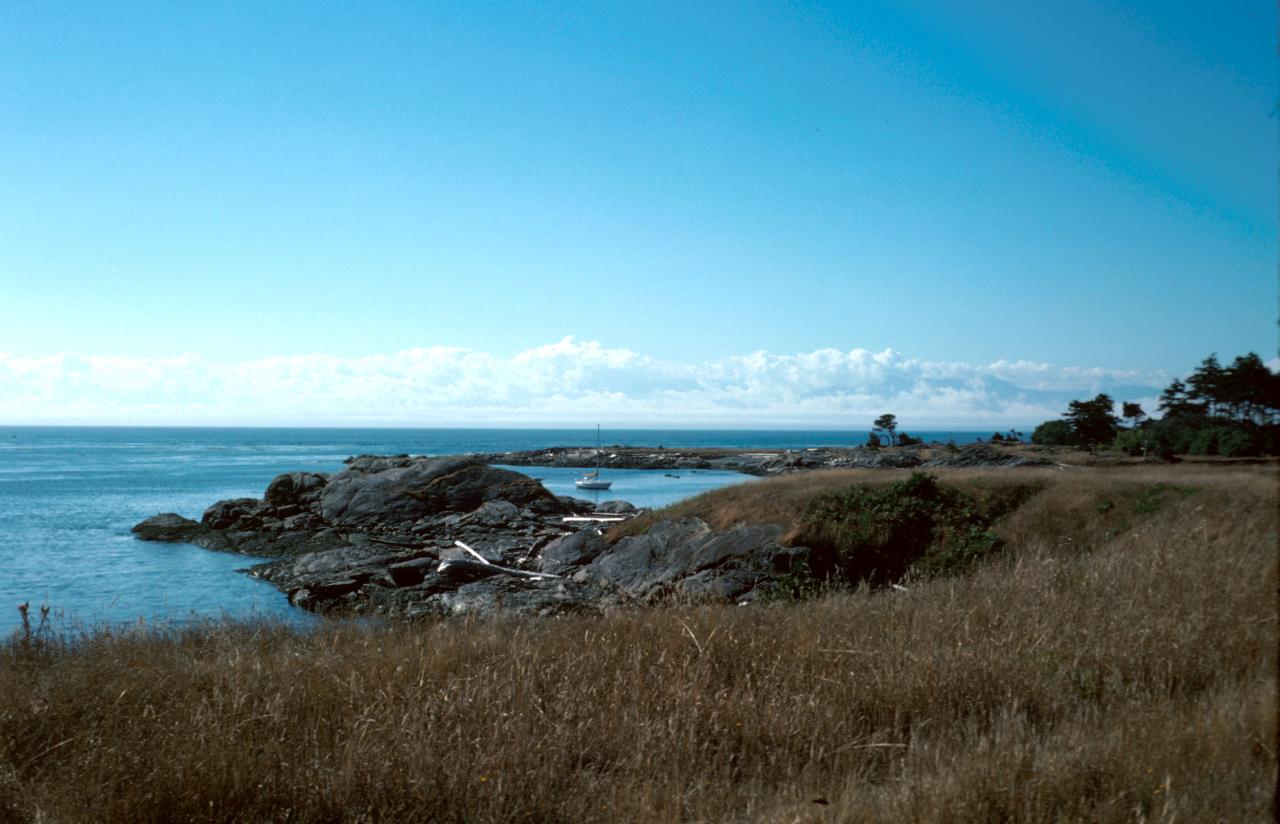 B.C. Parks
Two Provincial Parks under consideration for transfer to First Nations: 
Discovery Island as Songhees Treaty Lands
Sooke Mountain as T’Sou-ke Treaty Lands
First Nations agree to maintain public access, conservation values and recreational opportunities
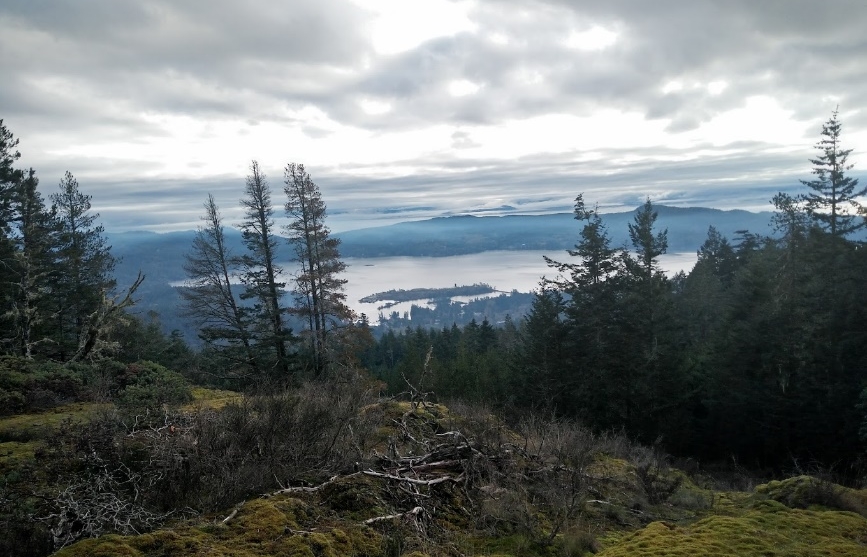 23
Self-Governance
Inherent right of First Nations to self-govern and make laws (in accordance with treaty)
First Nations may create laws when prepared to exercise authority (otherwise general laws apply)
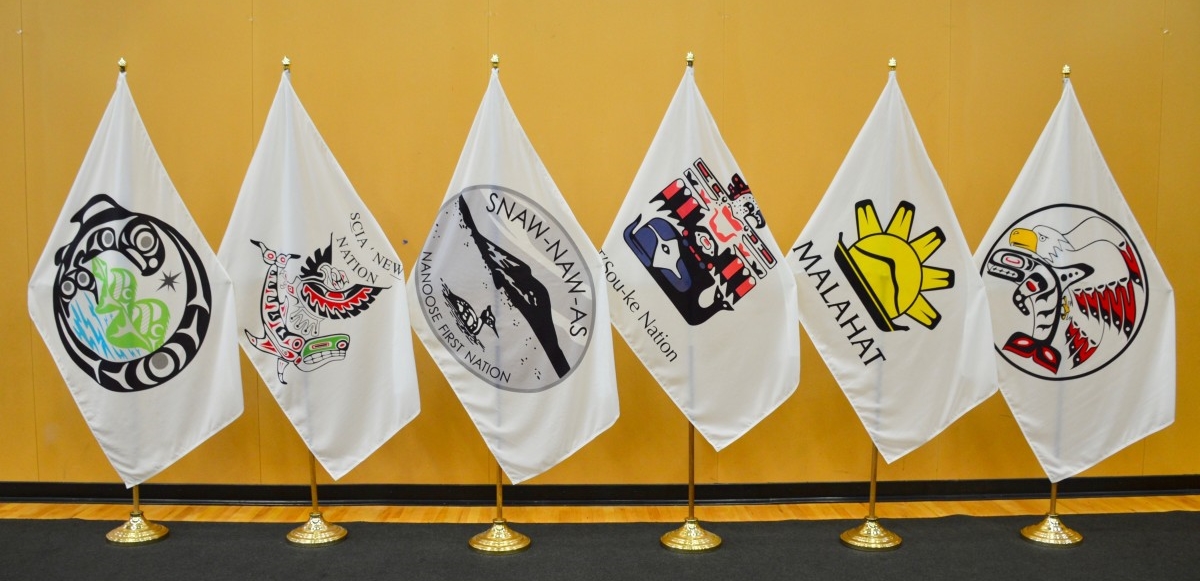 24
Law-making Authorities include
Lands and Resources
Adoption
Child protection services
Aboriginal healers
Health services
Family and social services
Marriage
Childcare
Language and Culture
Kindergarten to Grade 12 education
Post-Secondary education 
Heritage
25
Public Engagement
26
Public Open Houses
In-Person
Sat, Feb 25, 11 – 2, Songhees Wellness Centre
Thurs, Mar 2, 4:30 – 7, Sooke, Edward Milne CS
Sat, Mar 4, 11 – 3, Colwood, Royal Roads University
Mon, Mar 6, 4:30 – 7, Nanoose Bay Main Hall
Tues, Mar 7, 4:30 – 7, Victoria, George Jay Elementary
Sat, Mar 11, 11 – 2, Shawnigan Lake Community Hall
Wed, Mar 15, 4:30 – 7, Metchosin Community Hall

Virtual
Wed, Apr 5, 2:30 – 4
Thu, Apr 13, 6 – 7:30
27
Sign-Up for Te’mexw Treaty Updates: 
www.engage.gov.bc.ca/temexw-treaty-negotiations
28
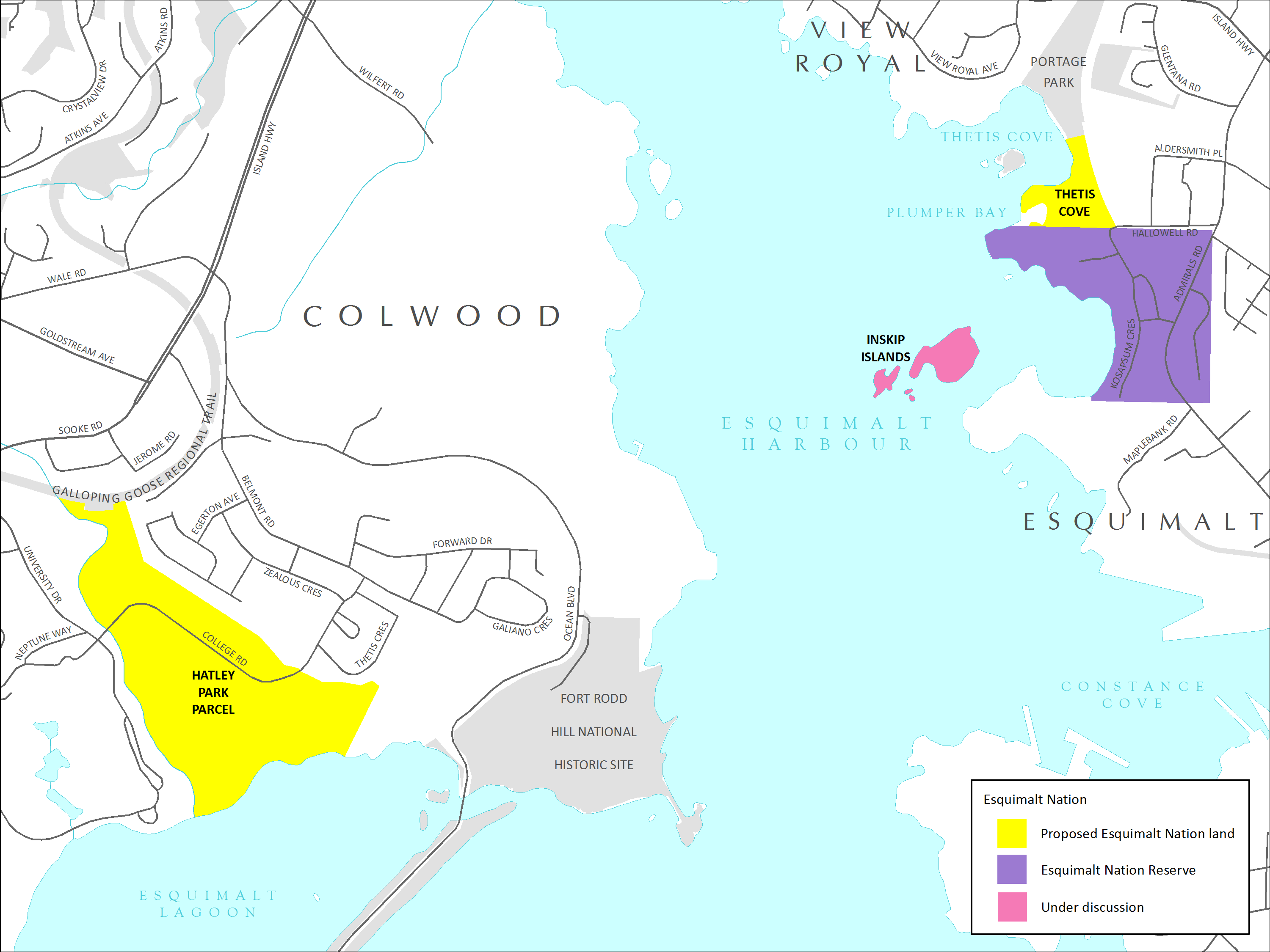 Esquimalt Lands being negotiated as part of a Reconciliation Agreement with Canada and B.C.
[Speaker Notes: [Not a TTA Member Nation]. This is a first step towards a more comprehensive reconciliation discussions. Future negotiations with Esquimalt Nation will include governance, shared decision-making and additional lands.]
Thank You & Questions!
30